Результаты тестирования родителей учащихся МБОУ лицея №15 города Ставрополя
Диагностика родителей
Анализ копинг стратегий учащихся и родителей
опросник Взаимодействие родителей с ребенком 1 классы
опросник Взаимодействие  родителей с ребенком 2 классы
Опросник копинг стратегий школьного возраста 2 класс
Опросник Взаимодействие родителей с ребенком 3 классы
Опросник копинг стратегий школьного возраста 3 класс
Опросник Взаимодействие  родителей с ребенком 4 классы
Опросник копинг стратегий школьного возраста   4 класс
Анализ копинг – теста Лазаруза 5 классыродители
Шкала проявления тревоги 5 классыучащиеся
Анализ копинг – теста Лазаруза 6 классыродители
Шкала проявления тревоги 6 классыучащиеся
опросник Взаимодействие родителей с ребенком ВРР 7 классы
Инвентаризация симптомов стресса7 классы, учащиеся
Анализ копинг – теста Лазаруза 8 классыродители
Диагностика копинг стратегий ХаймаВыход из сложных ситуаций 8 класс
Анализ копинг – теста Лазаруза 9 классыродители
опросник Взаимодействие родителей с ребенком ВРР 9 классы
Результаты первичной диагностики учащихся старших классов
Анализ семейных взаимоотношений 10 классыродители
Анализ семейных взаимоотношений 11 классыродители
Результаты первичной диагностики учащихся старших классов
Тест руки Вагнера
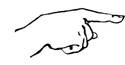 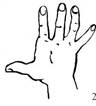 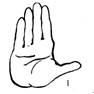 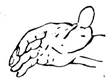 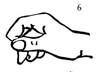 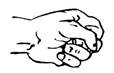 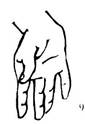 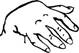 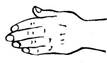